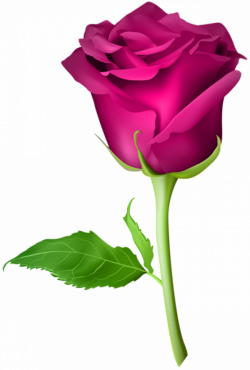 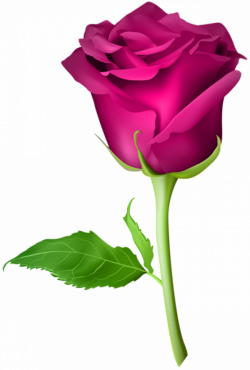 মাল্টিমিডিয়া ক্লাসে
স্বাগতম
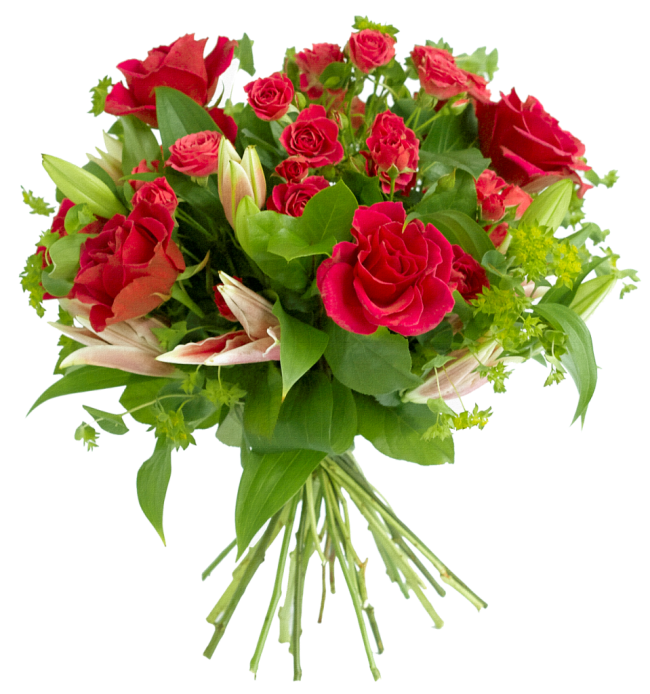 শিক্ষক পরিচিতি
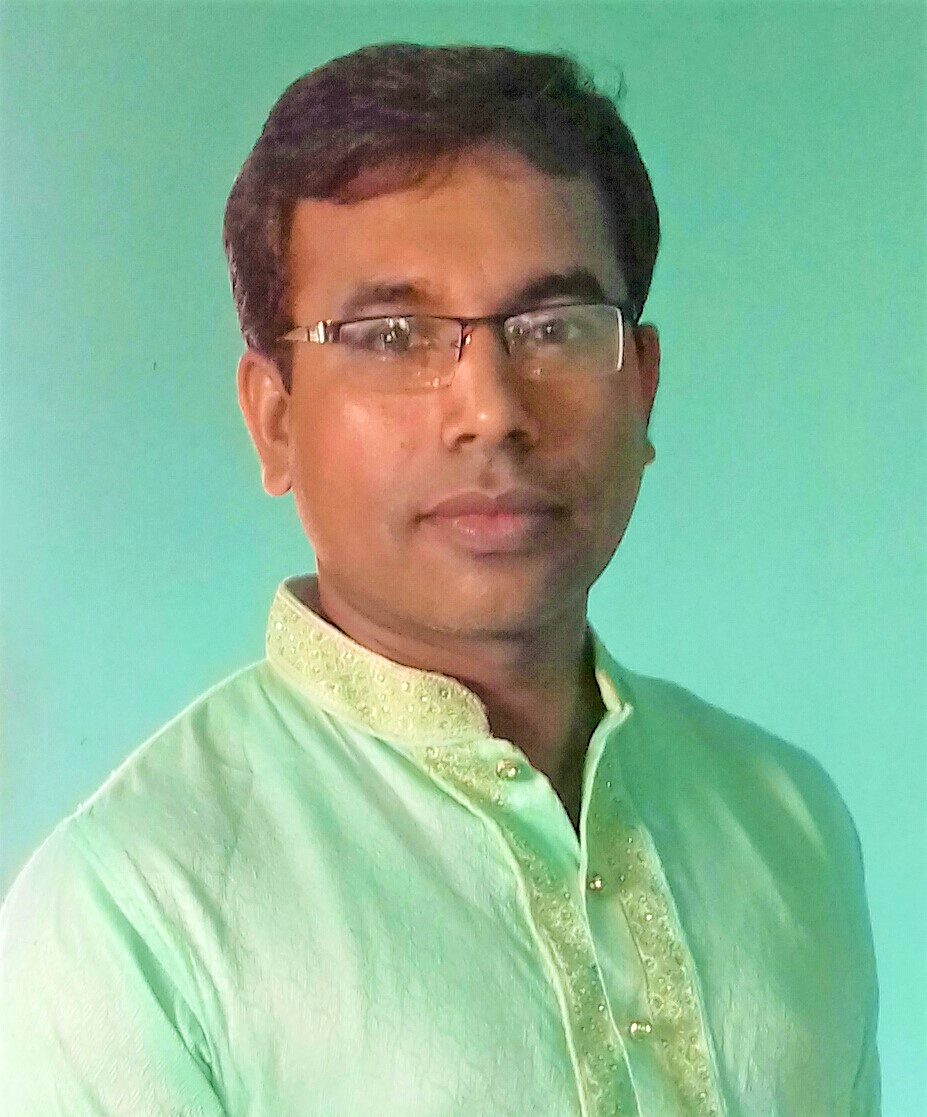 অরূপ কুমার চৌধুরী
ট্রেড ইন্সট্রাক্টর
ফাজিলপুর ডব্লিউ. বি. কাদরী উচ্চ বিদ্যালয়
ফেনী সদর, ফেনী।
মোবাইল নংঃ ০১৮১২৫৭৫৭৭২
E-mail: arupkumar72@gmail.com
পাঠ পরিচিতি
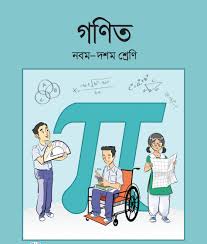 গণিত 
নবম-দশম শ্রেণি
অধ্যায়-১২
দুই চলক বিশিষ্ট সরল সহসমীকরণ
অনুশীলনী – ১২.২
আড়গুণন পদ্ধতিতে সমাধান
আড়গুণন পদ্ধতিতে সমাধান
৭।
2x + 3y + 5 = 0
4x + 7y + 6 = 0
দুই চলক বিশিষ্ট সরল সহসমীকরণ
x
y
1
y
1
x
2x  +3y  +5 = 0

  4x  +7y  +6 = 0
আড়্গুণ্ন পদ্ধতিতে পাই…
y
1
x
=
=
‒
‒
20
–
4 . 3
‒
2 . 7
12
12
35
14
‒
‒
7 . 5
18
4 . 5
3 . 6
2 . 6
y
1
x
=
=
বা,
y
1
x
═
═
বা,
2
8
14 ‒ 12
20 ‒ 12
18 ‒ 35
‒ 17
x
y
1
বা,
═
═
সুতরাং
আবার,
‒ 17 X 1
=
=
বা,
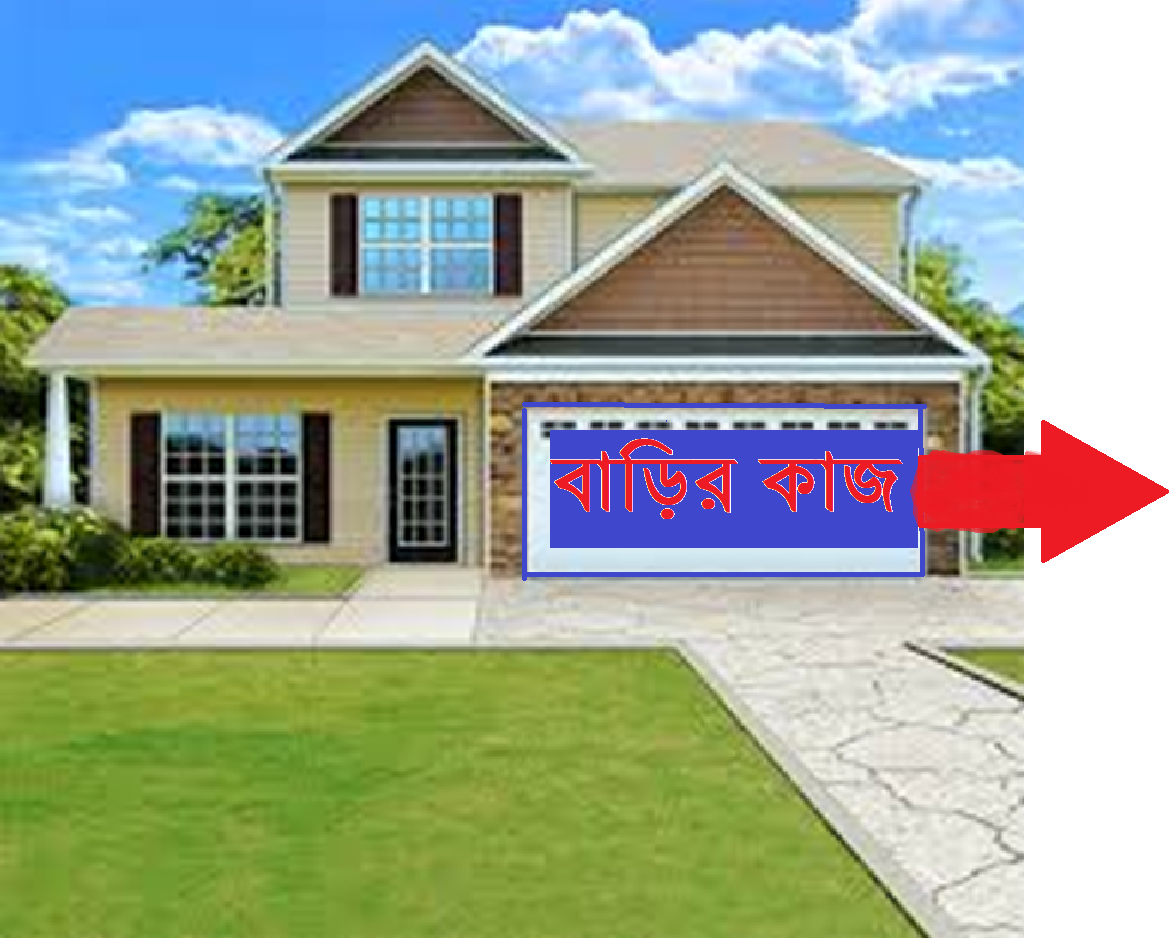 অনুশীলনী ১২.২
বাড়ির কাজ
অঙ্ক নং- 8
ধন্যবাদ